Unsaturated acid
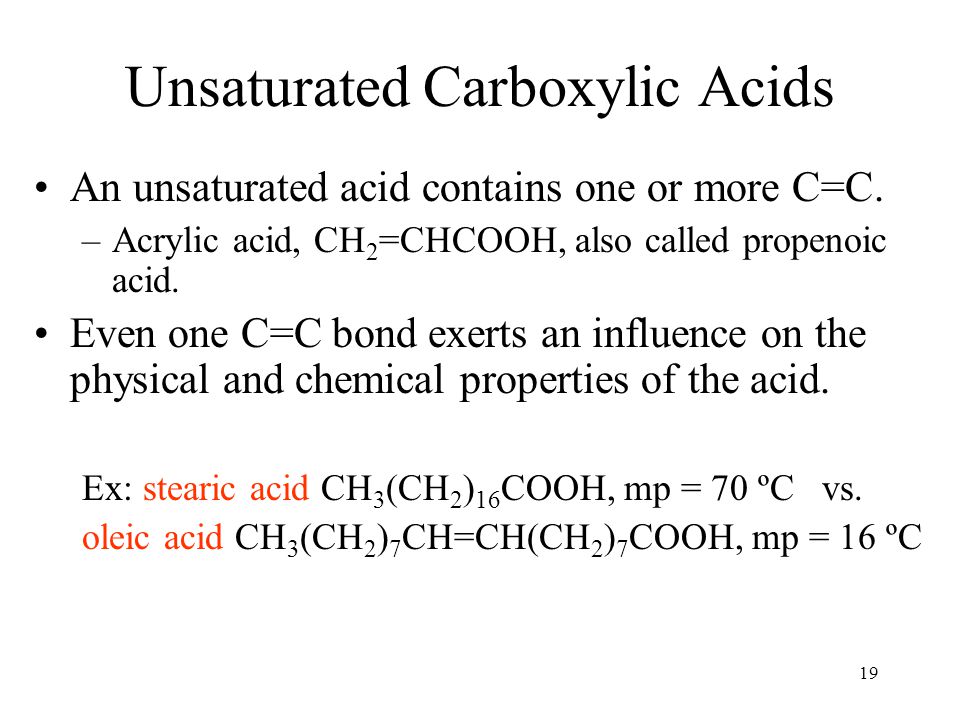 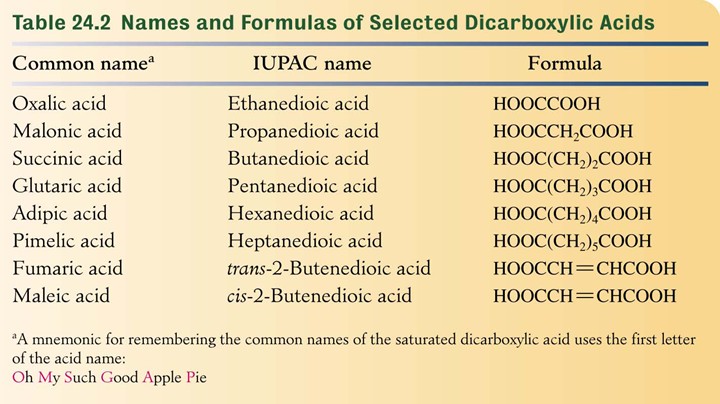 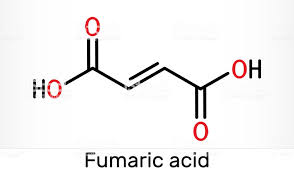 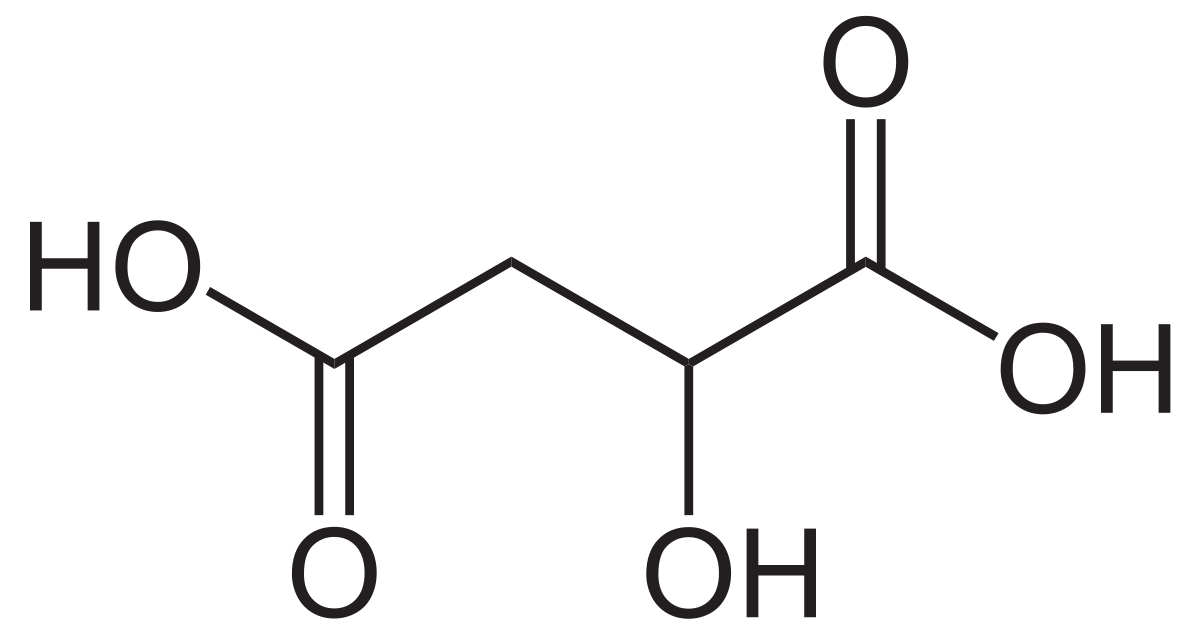 Prepration of   unsatured acids
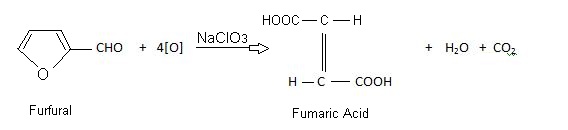 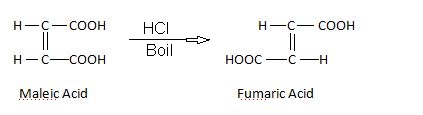 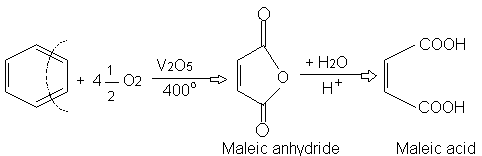 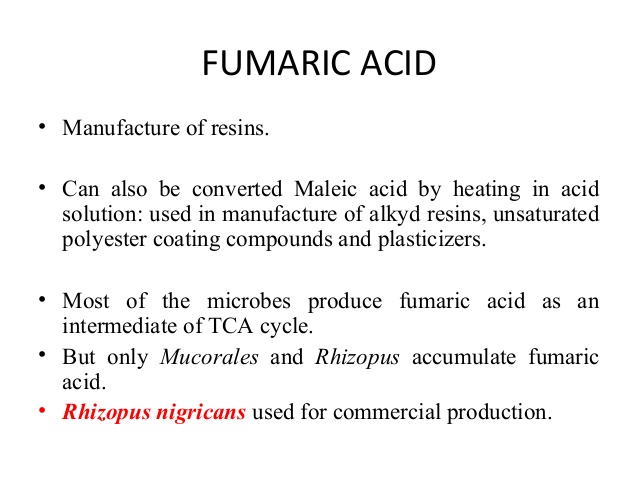 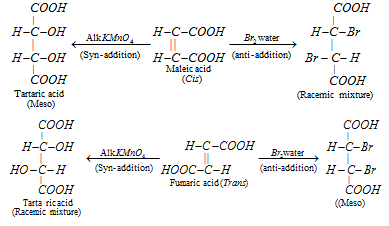 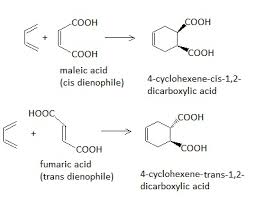 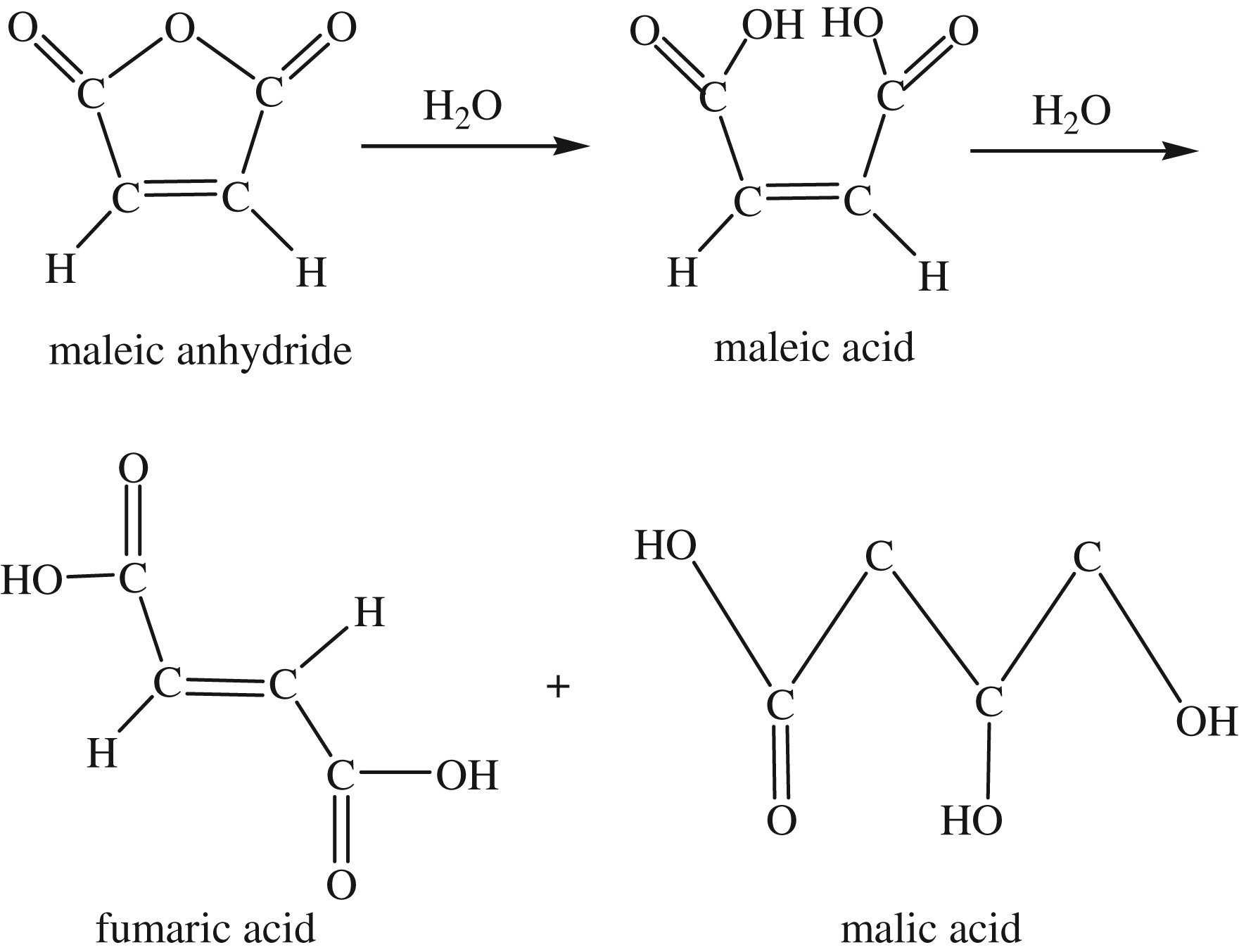 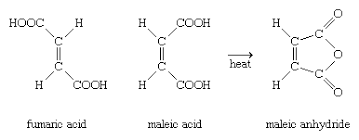 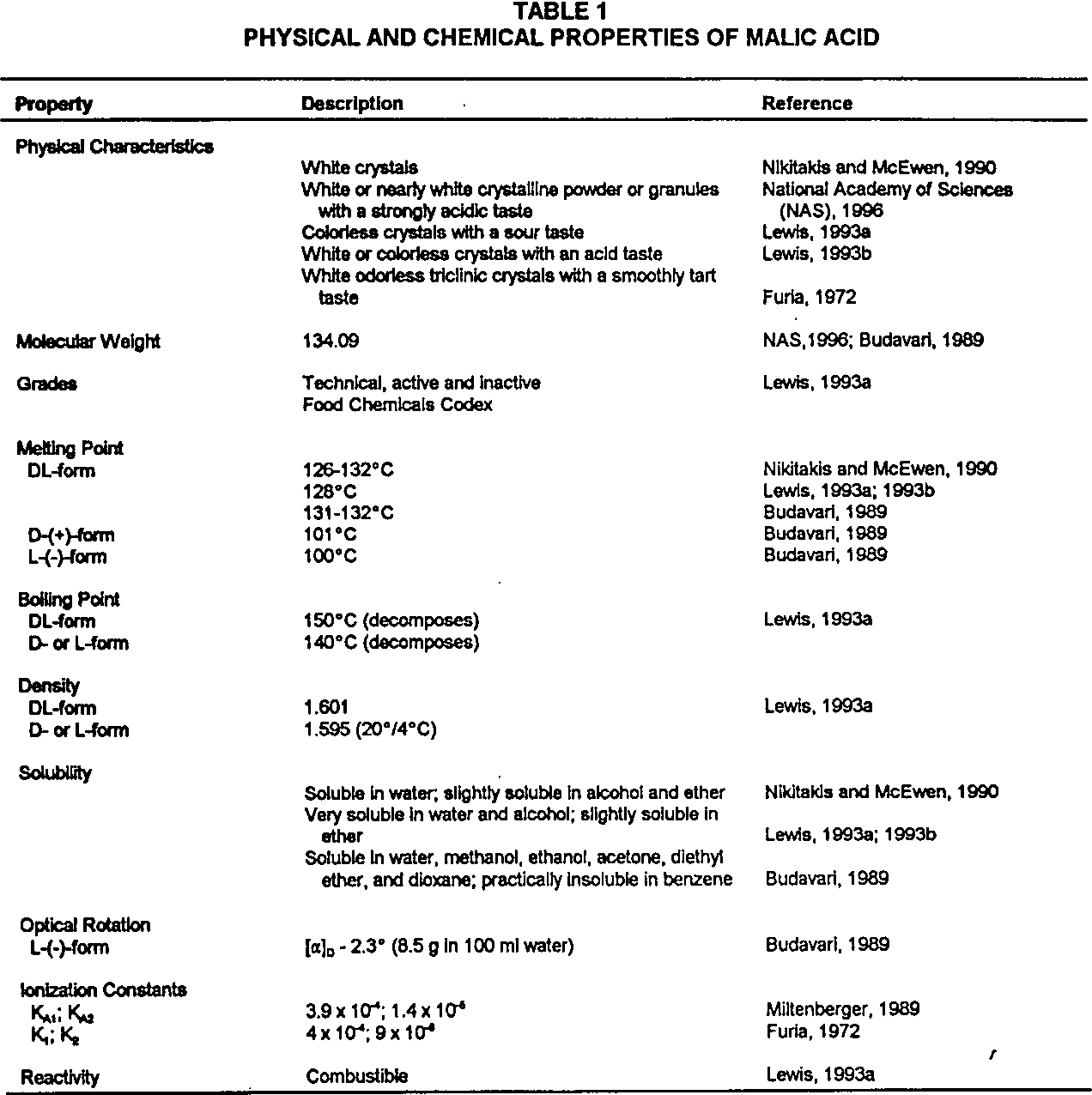 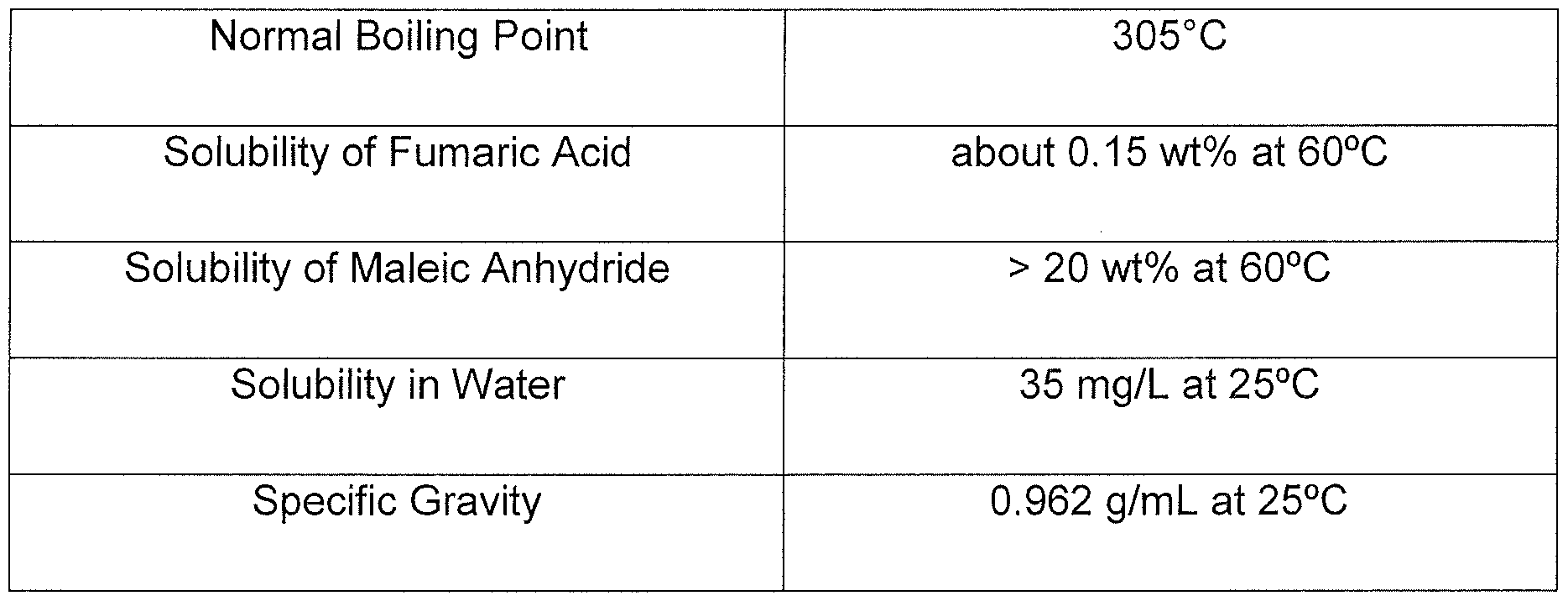 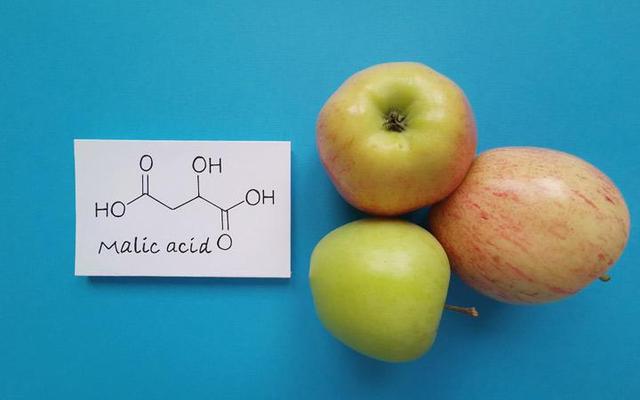